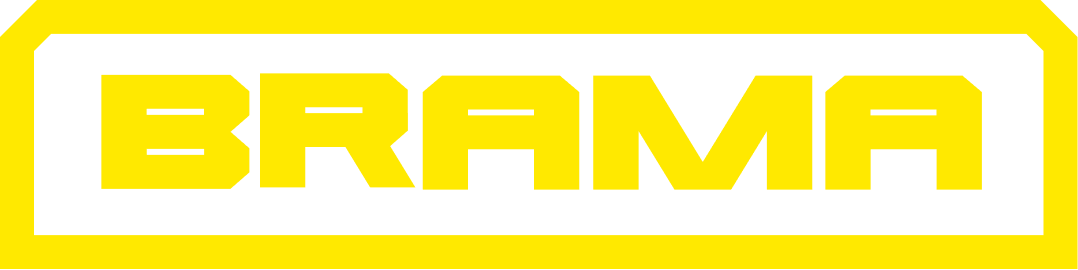 ОНЛАЙН ВАРТА УКРАЇНИ
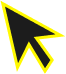 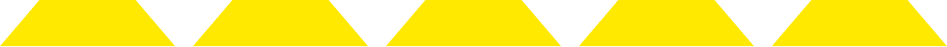 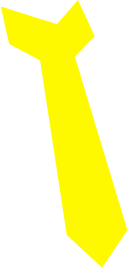 Виклики
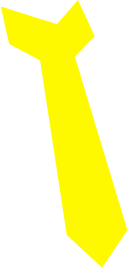 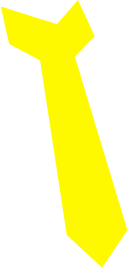 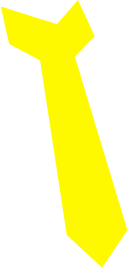 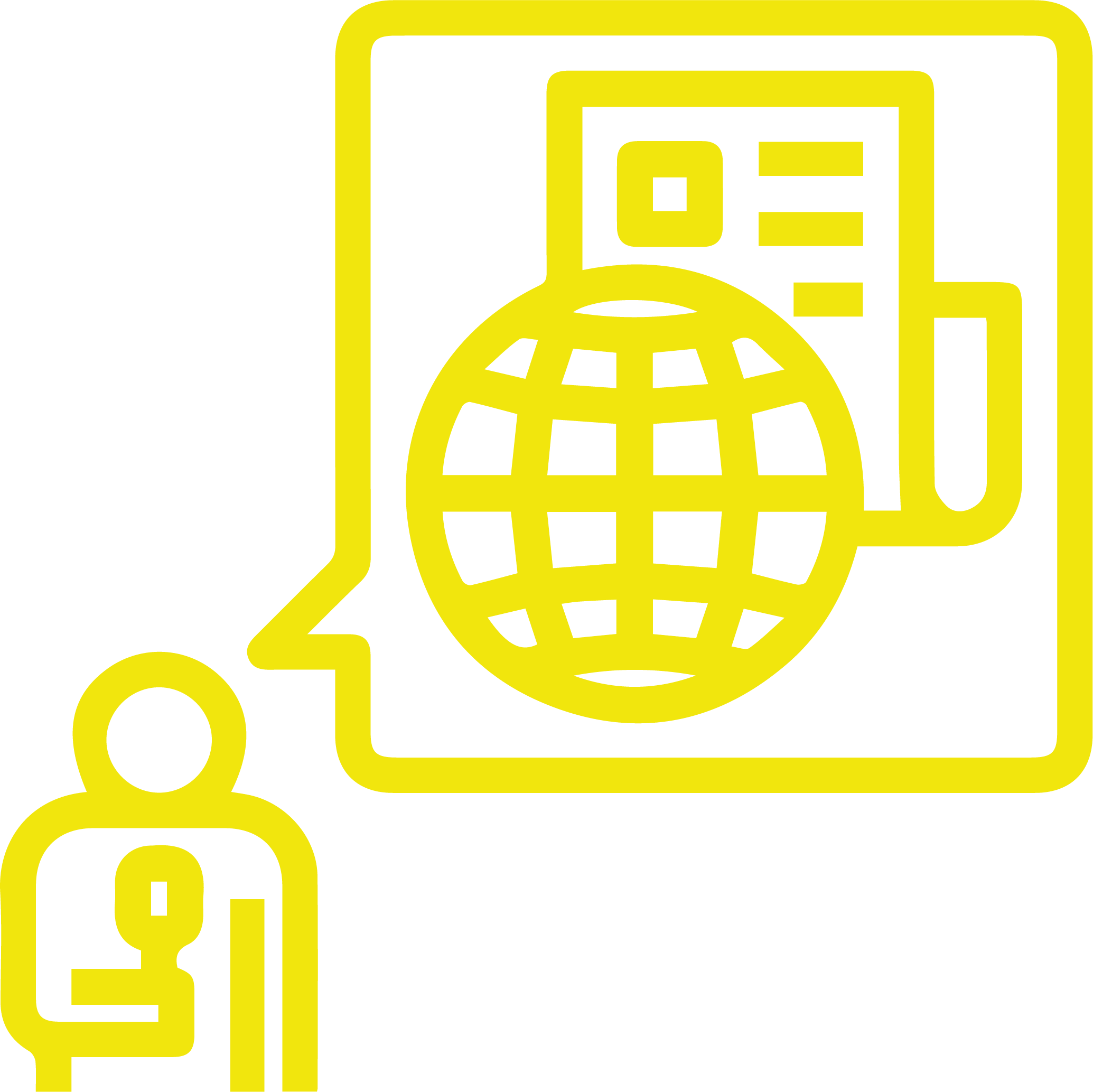 Російська інформаційна експансія в період війни, необмежений доступ до розгалужених ворожих онлайн-платформ
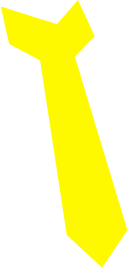 Засилля російської пропаганди та фейків буде проблемою весь час ведення проти України інформаційної війни та деякий час після перемоги
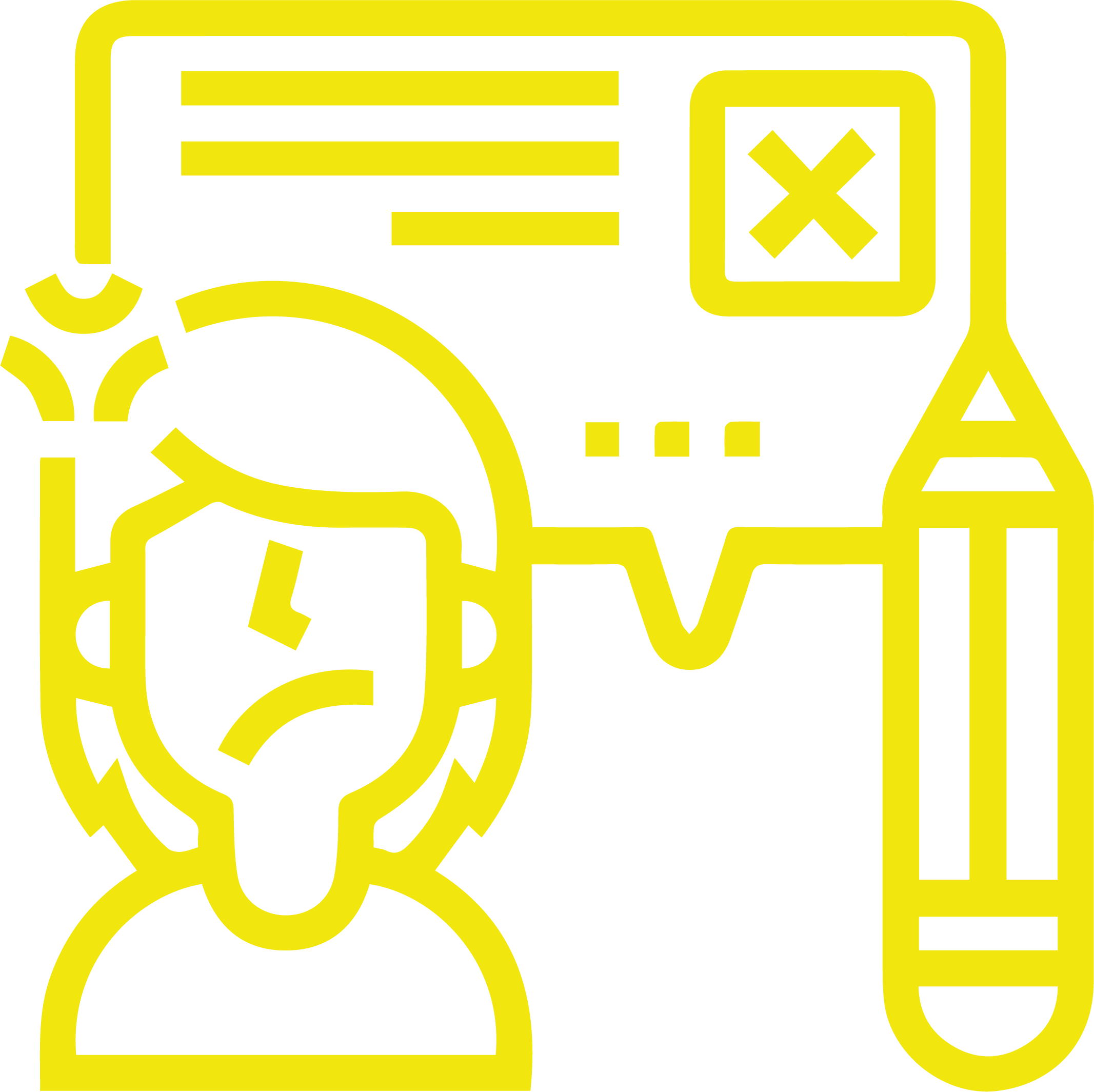 Недостатній рівень інформаційної грамотності та кібергігієни цільової аудиторії
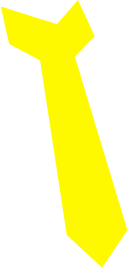 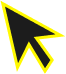 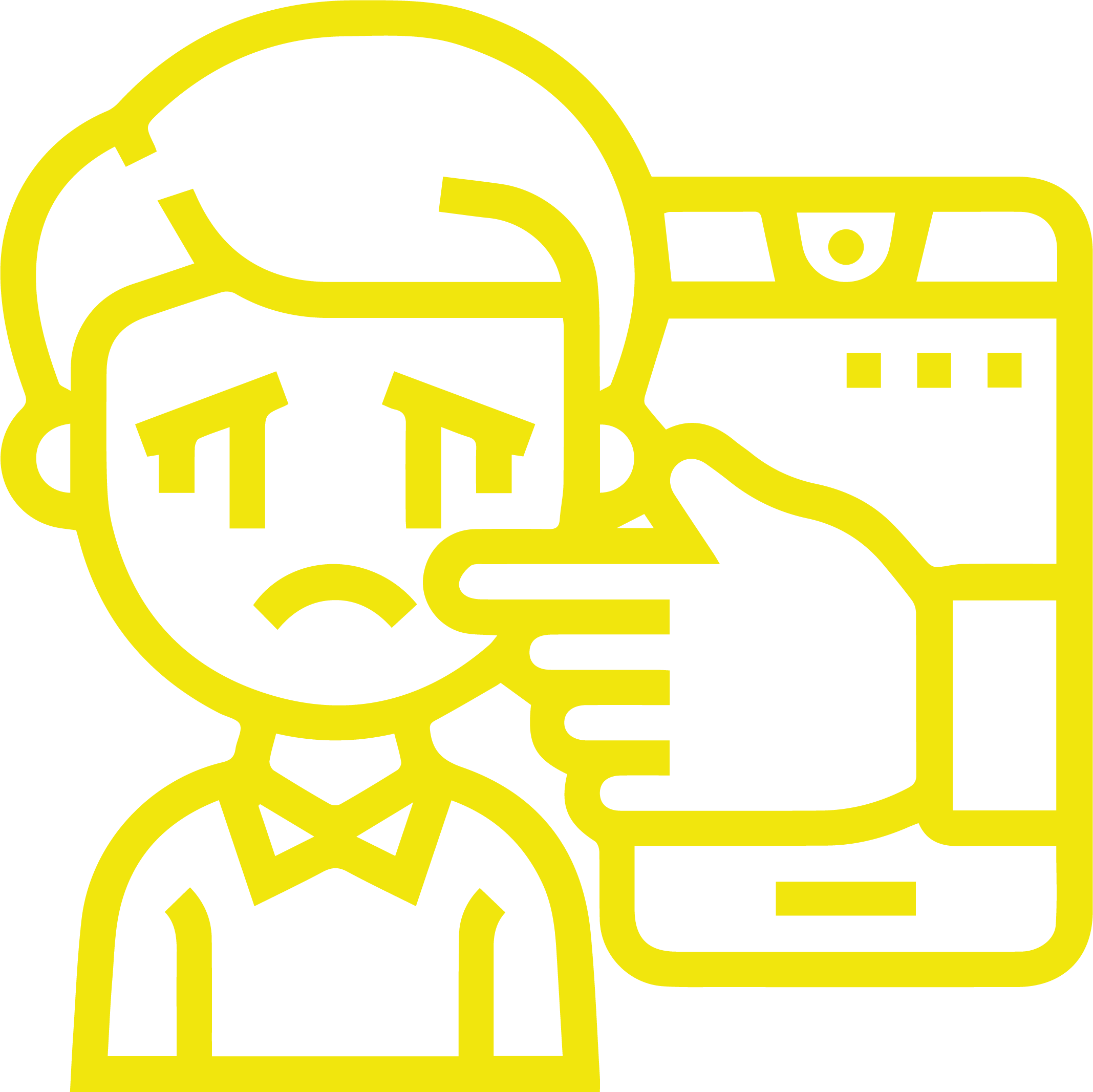 Зростання кількості 
онлайн-шахрайств
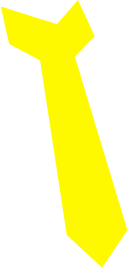 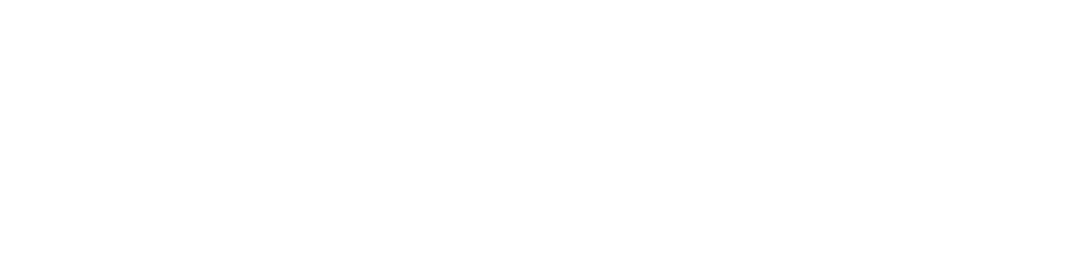 Унікальність
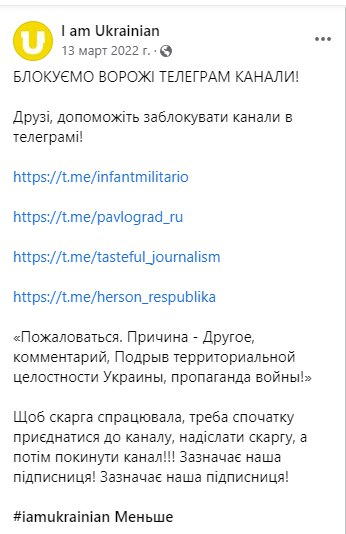 Ми перейшли від мрій до дій!
На даний момент, ініціатив, які б ефективно вирішували проблему протистояння ворожій пропаганді в медіапросторі, немає

В березні 2022 року існувало декілька проєктів в Telegram та Facebook, які організатори вирішили закрити, ймовірно, через неприбутковість та зниження інтересу аудиторії
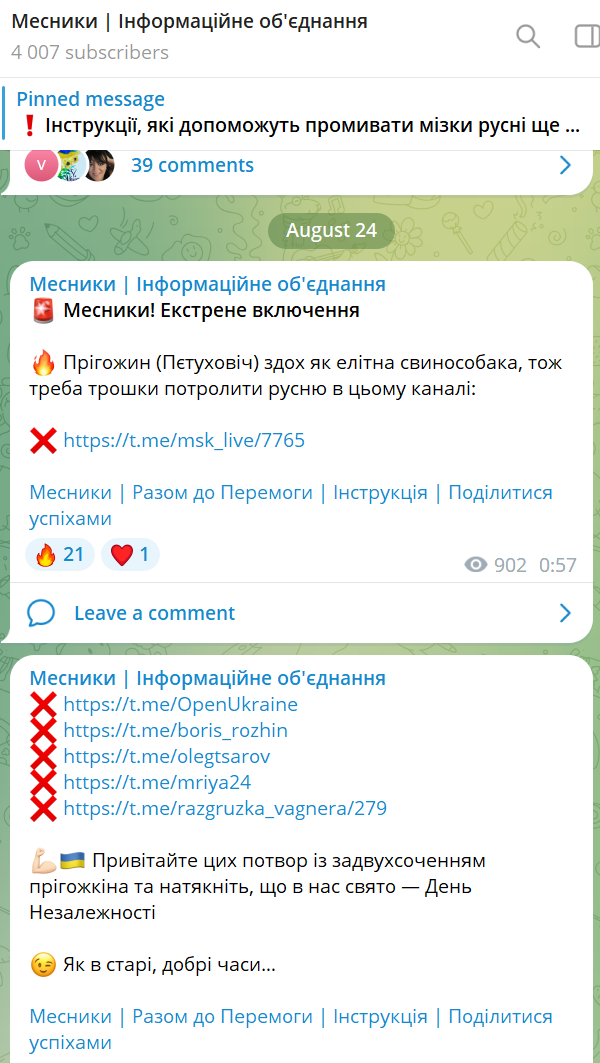 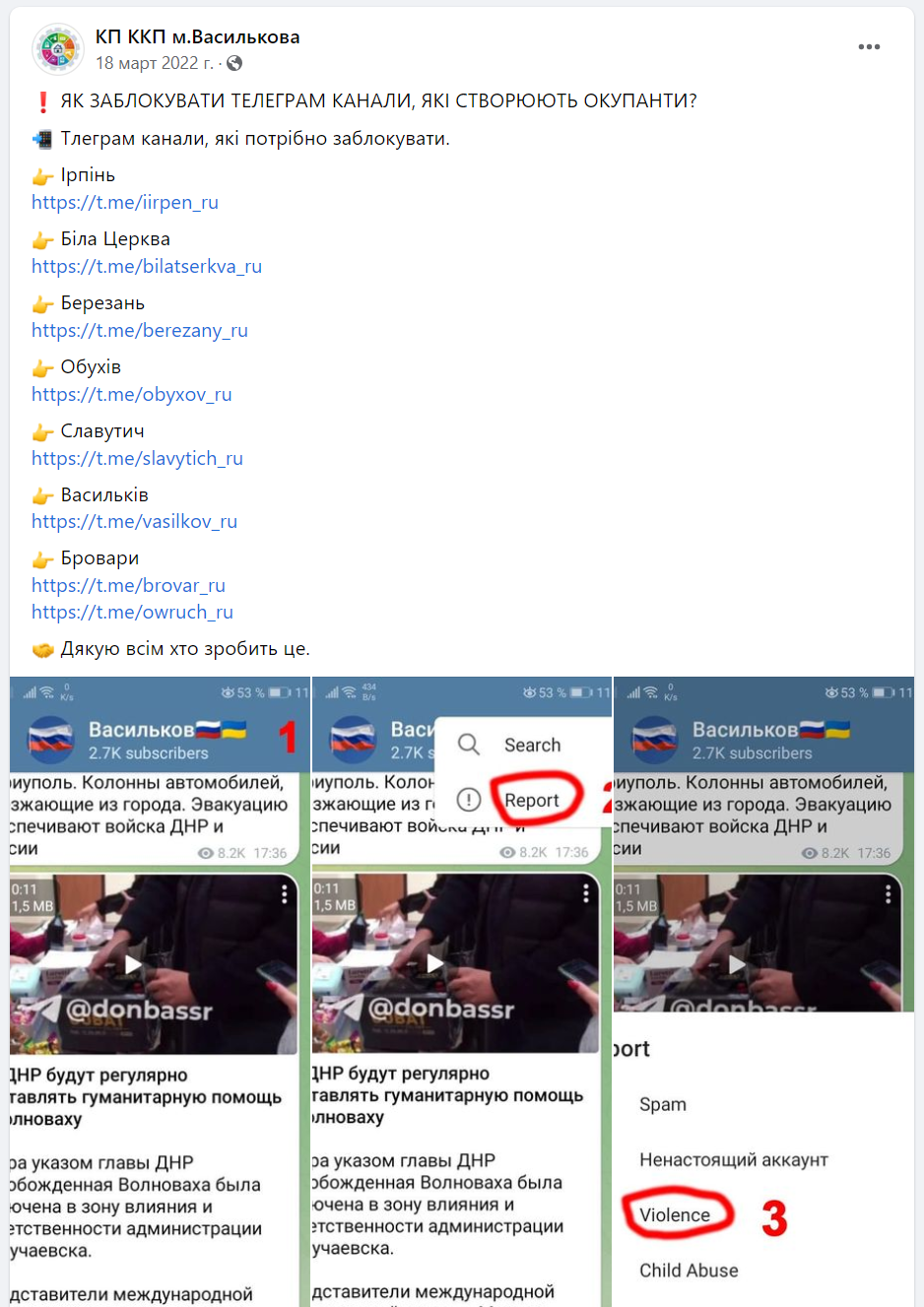 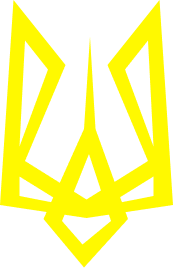 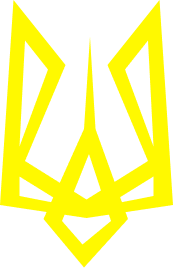 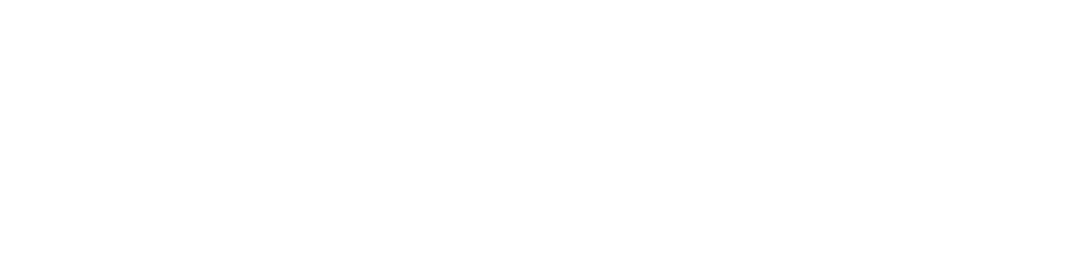 Освітній напрям проєкту 

- включає поглиблений курс з медіа- та кіберграмотності, представлений відео-, фото-, текстовими, тестовими інтерактивними матеріалами. Залучились підтримкою ДКП для допомоги в професійних компетенціях 

- спрямований, перш за все, на задоволення потреб учасників нашої спільноти та утримання їх мотивації на систематичне виконання дій з блокування ворожих ресурсів

- є частиною превентивної програми з протидії онлайн-шахрайству
це
-
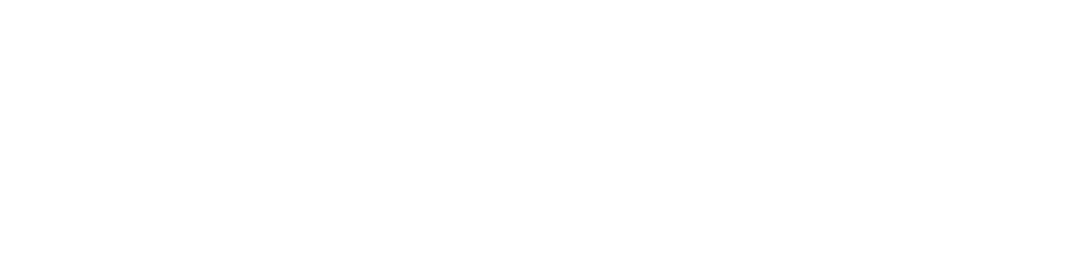 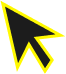 Синергія громадян, приватного та державного секторів у протидії дезінформації та незаконному контенту 
в інформаційному просторі
Наші цінності:
прозорість
незалежність
Наша місія:
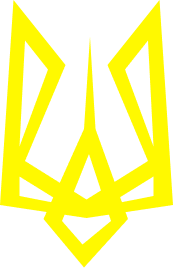 результативність
компетентність
Очищення інформаційного простору від російської пропаганди та дезінформації, знищення осередків незаконного поширення протиправного та забороненого контенту
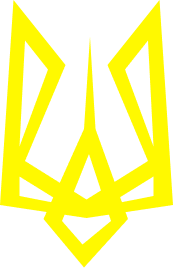 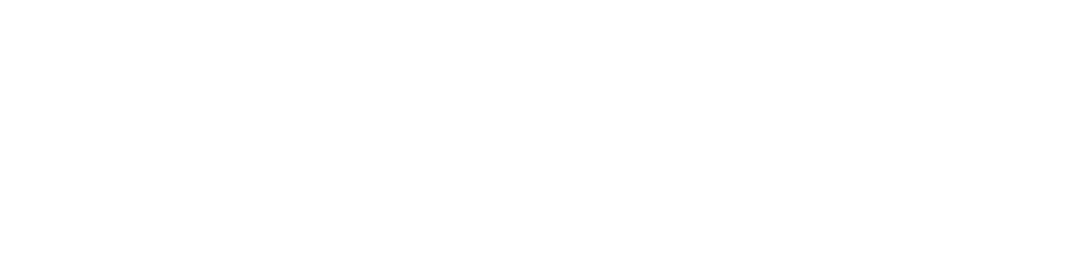 Цілі
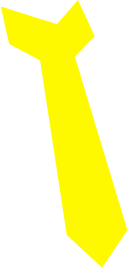 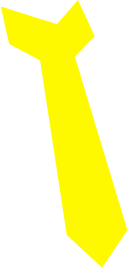 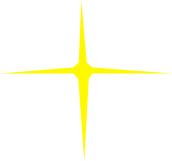 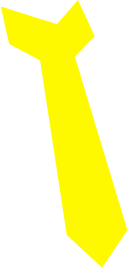 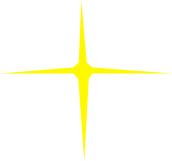 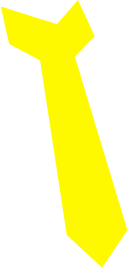 Знищення російських осередків в Інтернеті
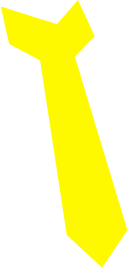 2. Зменшення рівня булінгу та цькування в мережі
3. Протидія наркотикам та шахрайству
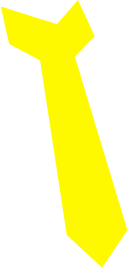 4. Навчання та тренінги з кібергігієни
5. Просвіта населення щодо інформаційної гігієни
6. Залучення та мотивація громадян до активної громадянської позиції
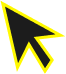 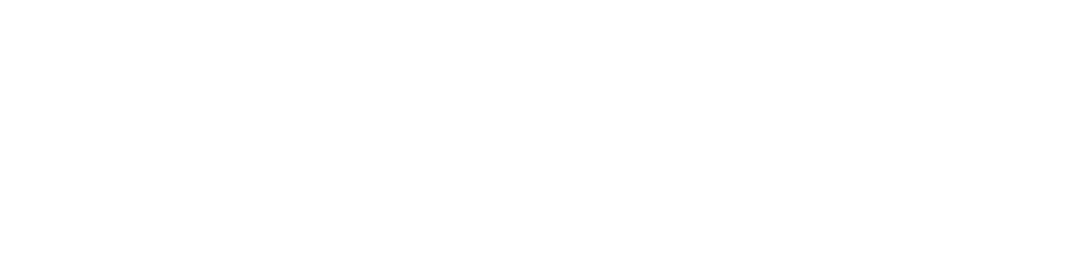 Як це працює?
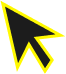 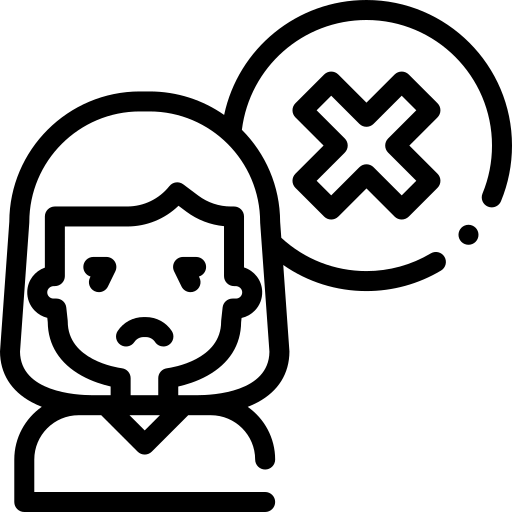 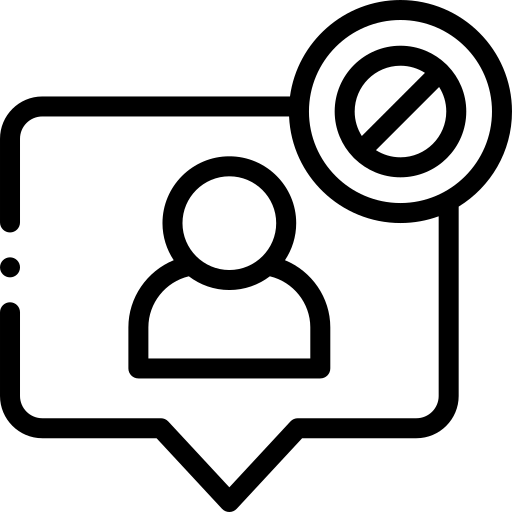 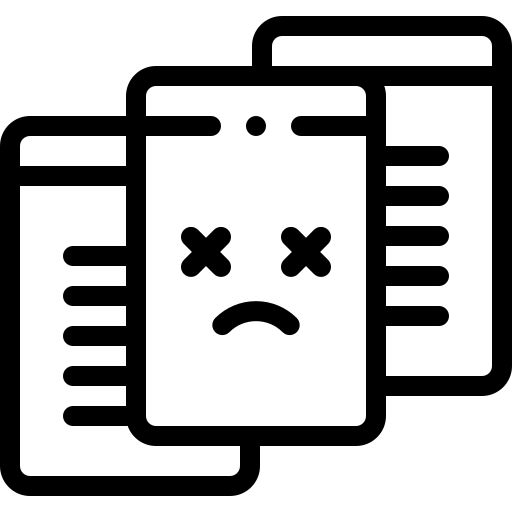 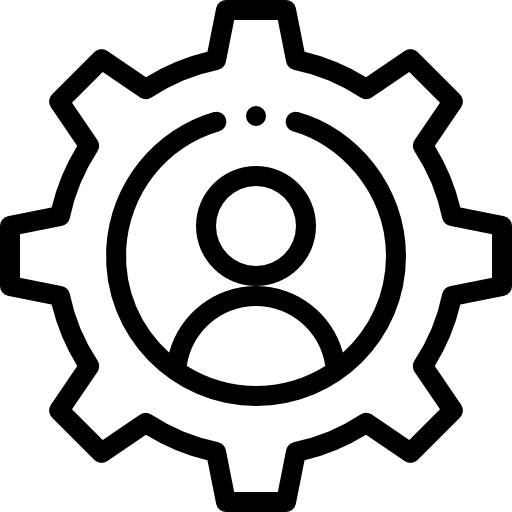 Фейл одиночної скарги
Обробка адміністратором
Пост в канал
на блокування
Ворожий
контент
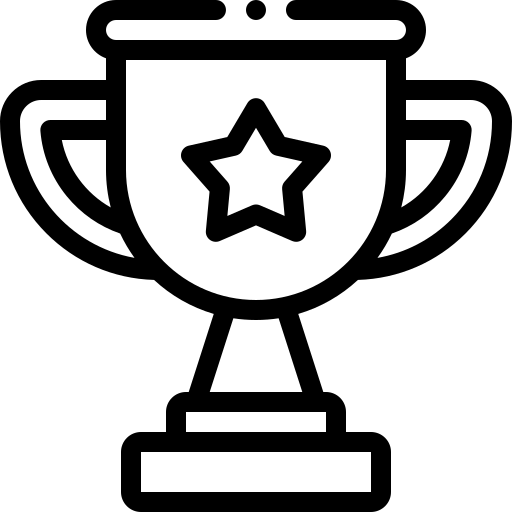 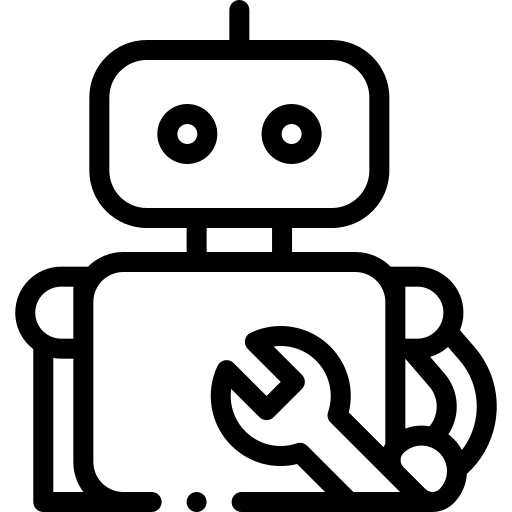 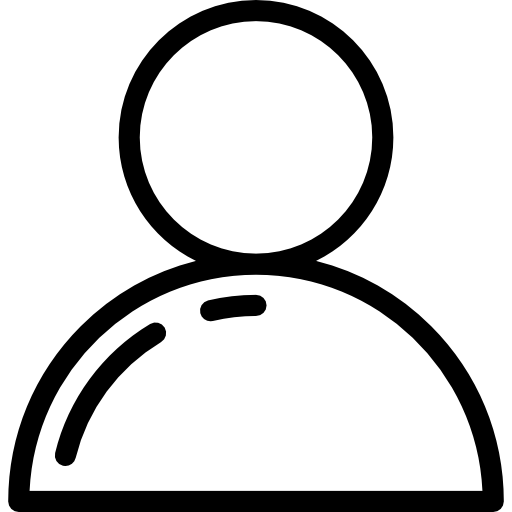 Пропозиція
в бот
Користувач
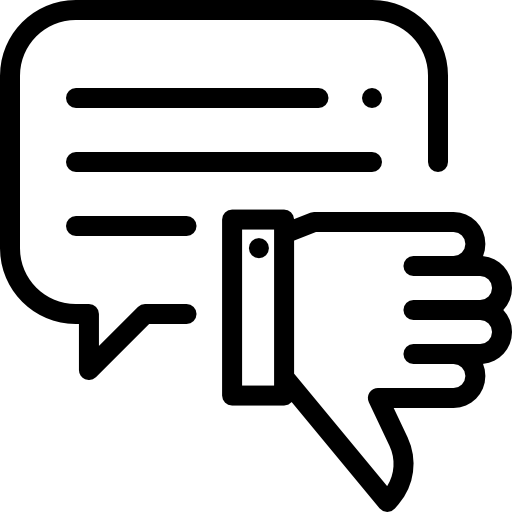 Успіх
Масові скарги
Доєднуйся
до проєкту
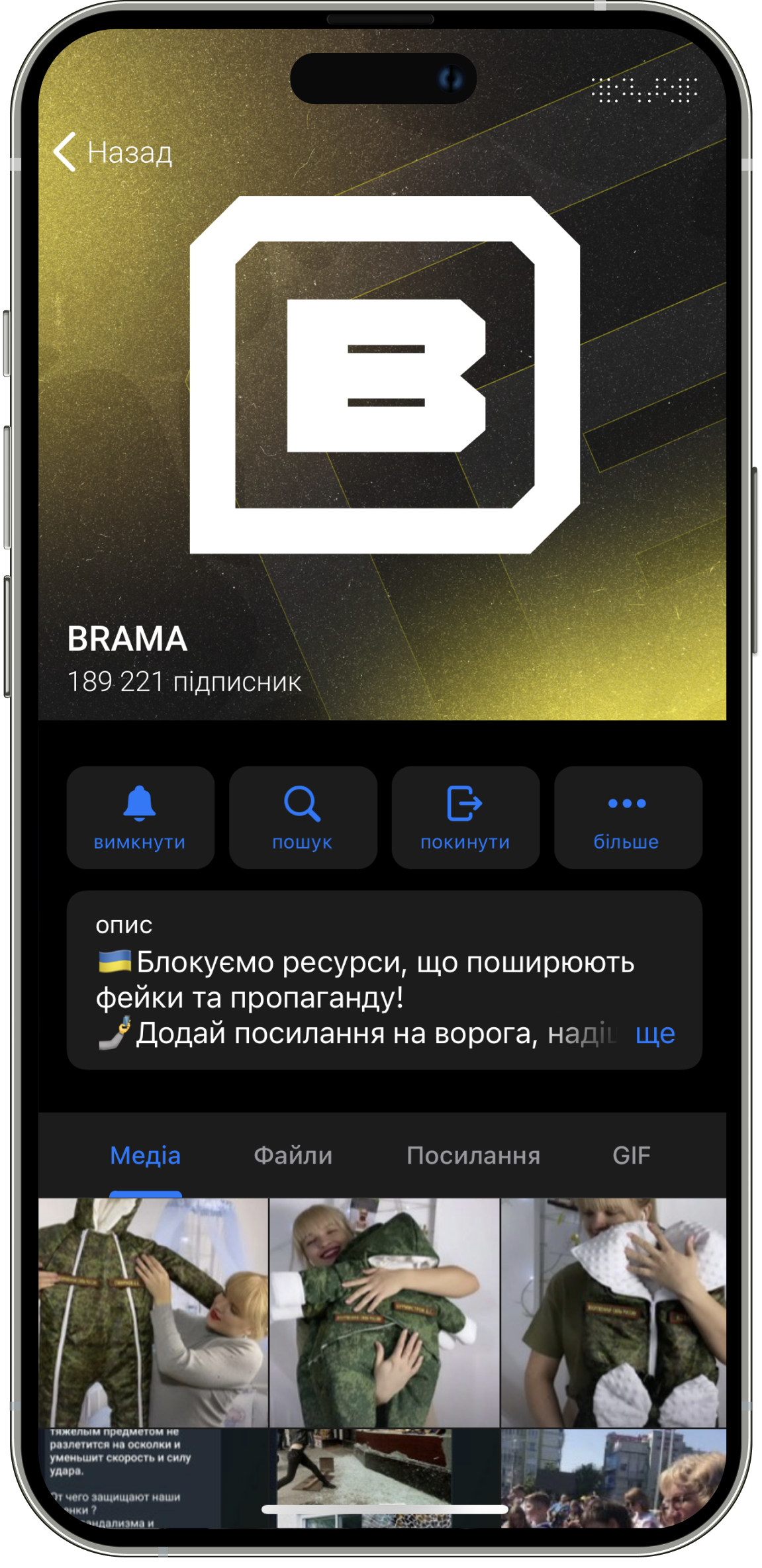 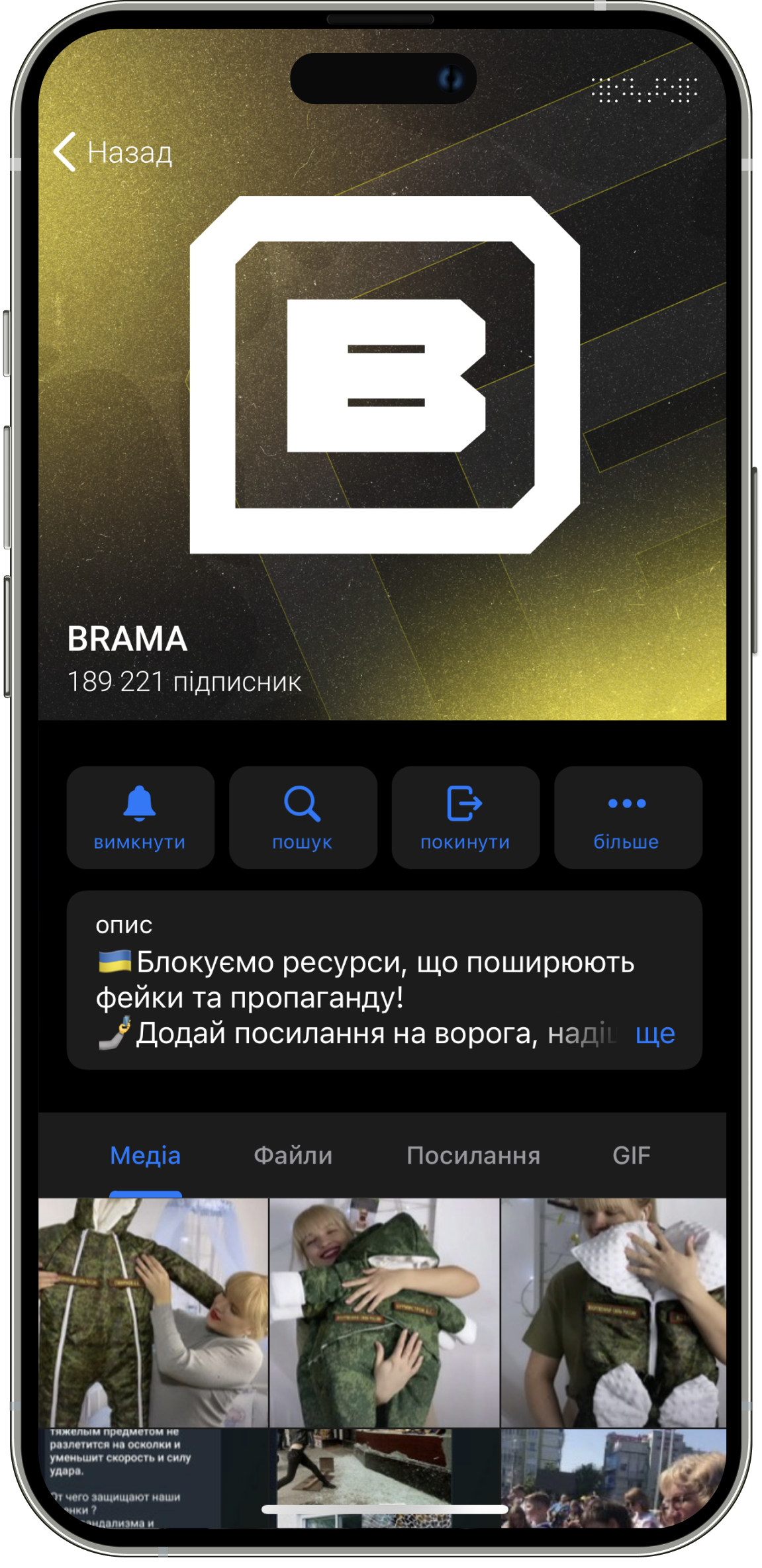 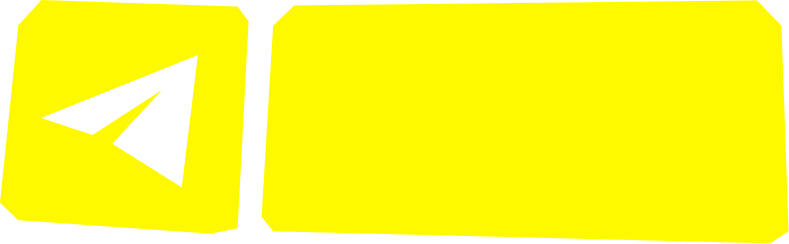 Бот «BRAMA»
https://t.me/stopdrugsbot
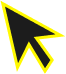 Приймає інформацію про фейкові ресурси, котрі перевіряються нашими модераторами та відправляються на блокування небайдужим громадянам
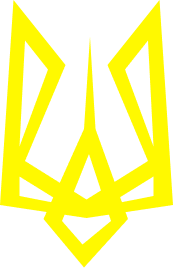 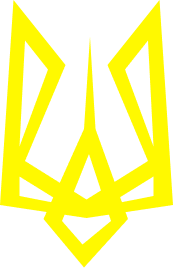 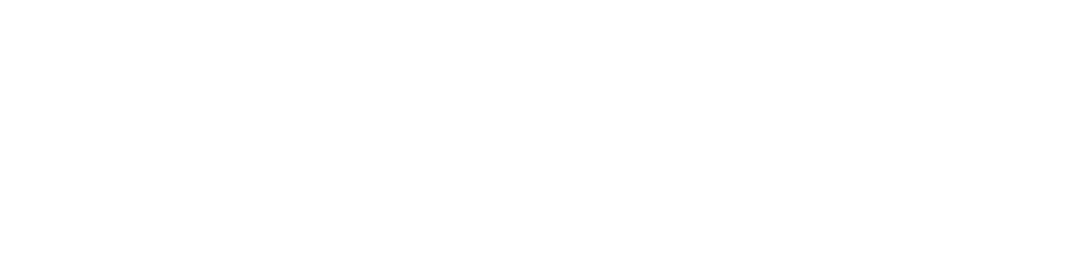 Доєднуйся
до проєкту
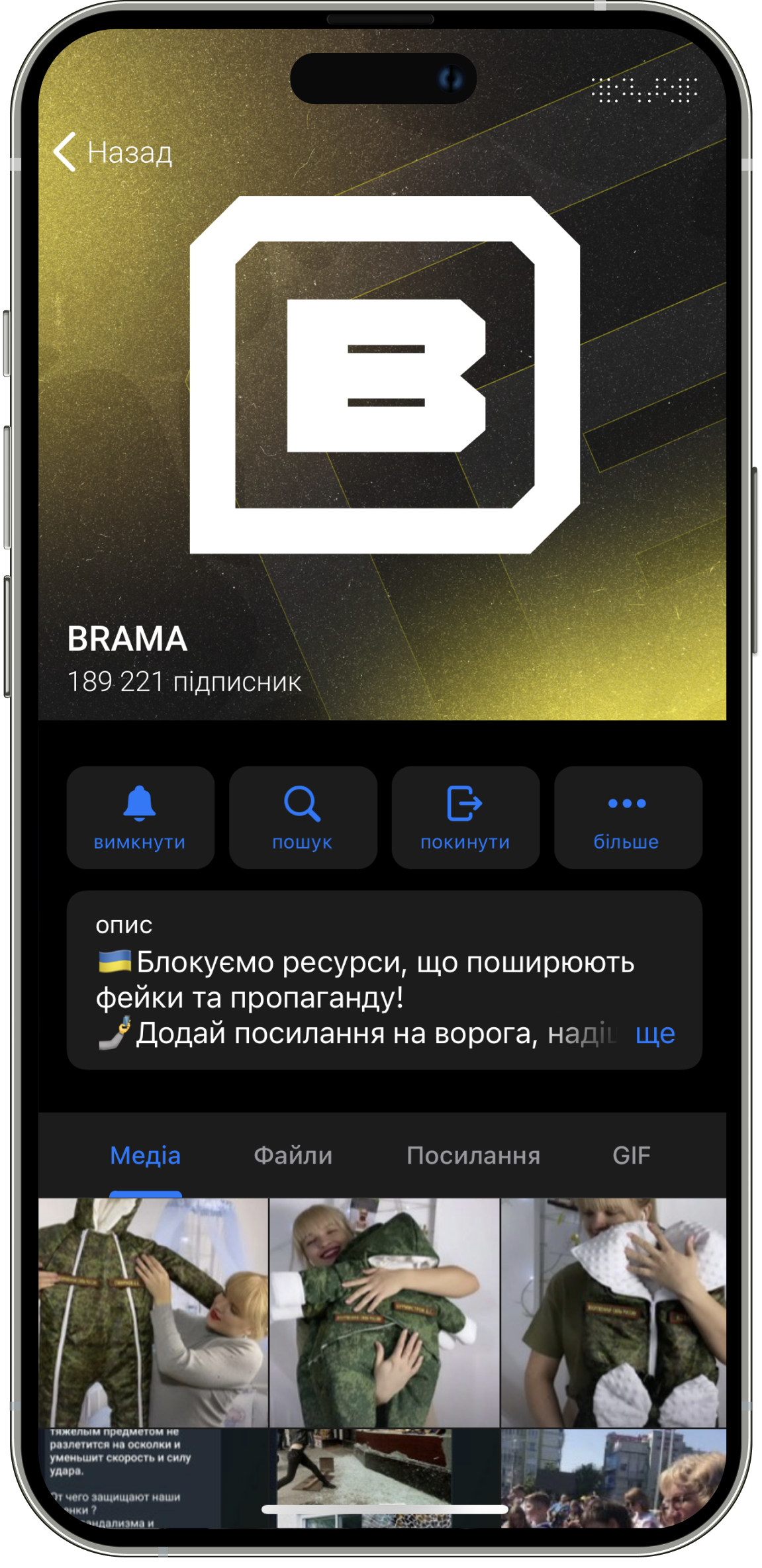 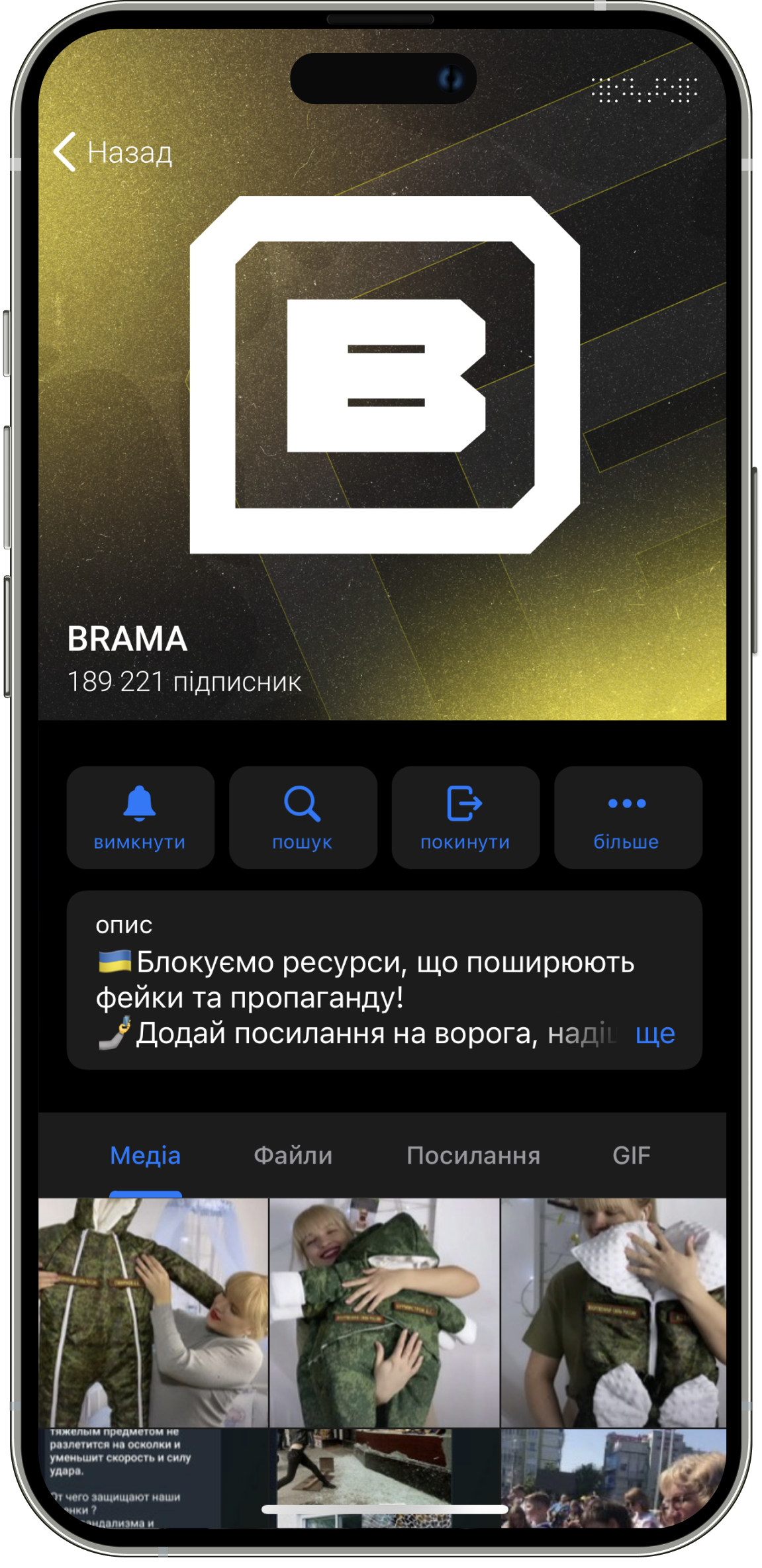 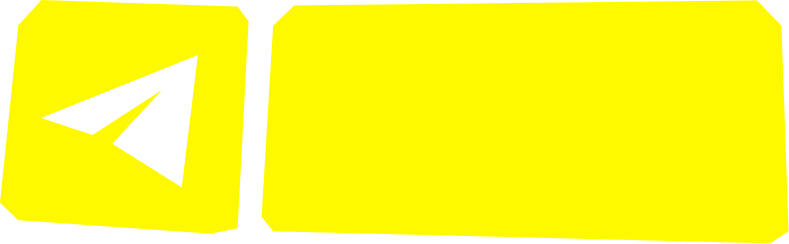 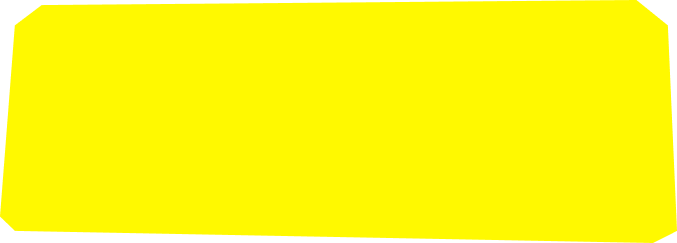 Канал «BRAMA»
Найбільша спільнота свідомих громадян України
Головна інструкція для блокування
Основи з кібергігієни
Розважальний контент
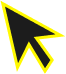 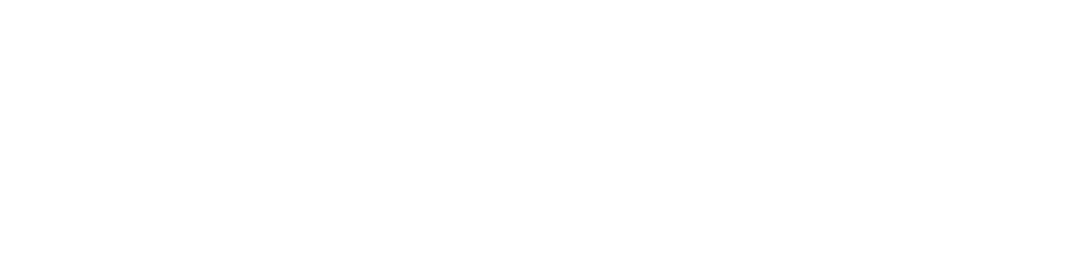 Наші результати
Заблоковані частково або повністю
Найбільша спільнота інформаційного впливу – 200 тисяч
YouTube канали російських пропагандистських ЗМІ: «Первый канал», «Пятый канал», «Вечерний Ургант», «НТВ», «ТНТ», «RT», «Россия 1», «Россия 24», «60 минут», «Москва 24», «РБК»
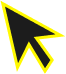 Найбільше заблокованих ресурсів – 26 тисяч
Telegram «Рыбарь», «Beregini», «verkhovna_rada_ua», @svabra1288, @boomsclay, @divan_war, @dvinskyclub, @kharkov_pereklichka, @sector_shpir, @ukraine_voina_news
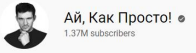 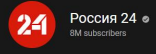 Instagram заблоковано та видалено акаунти: Соловйова, Ємельяненко, Крайт, @mamashvetka2, @konstantin_sarkisyan
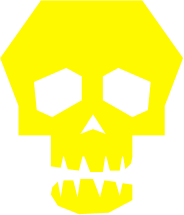 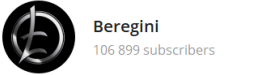 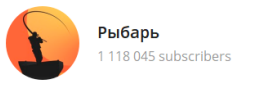 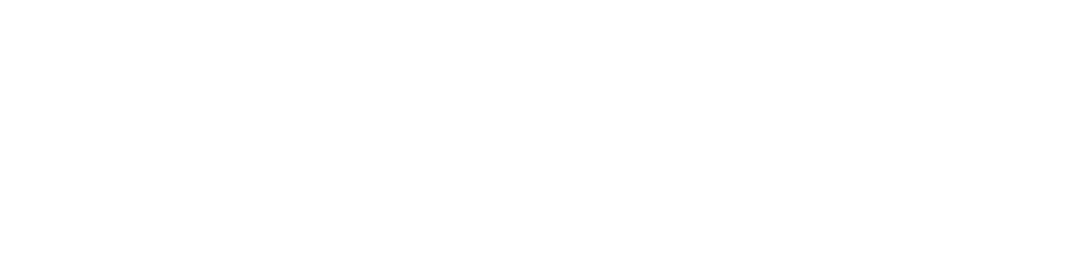 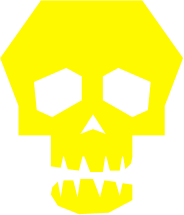 Рекламні матеріали
в процесі розробки
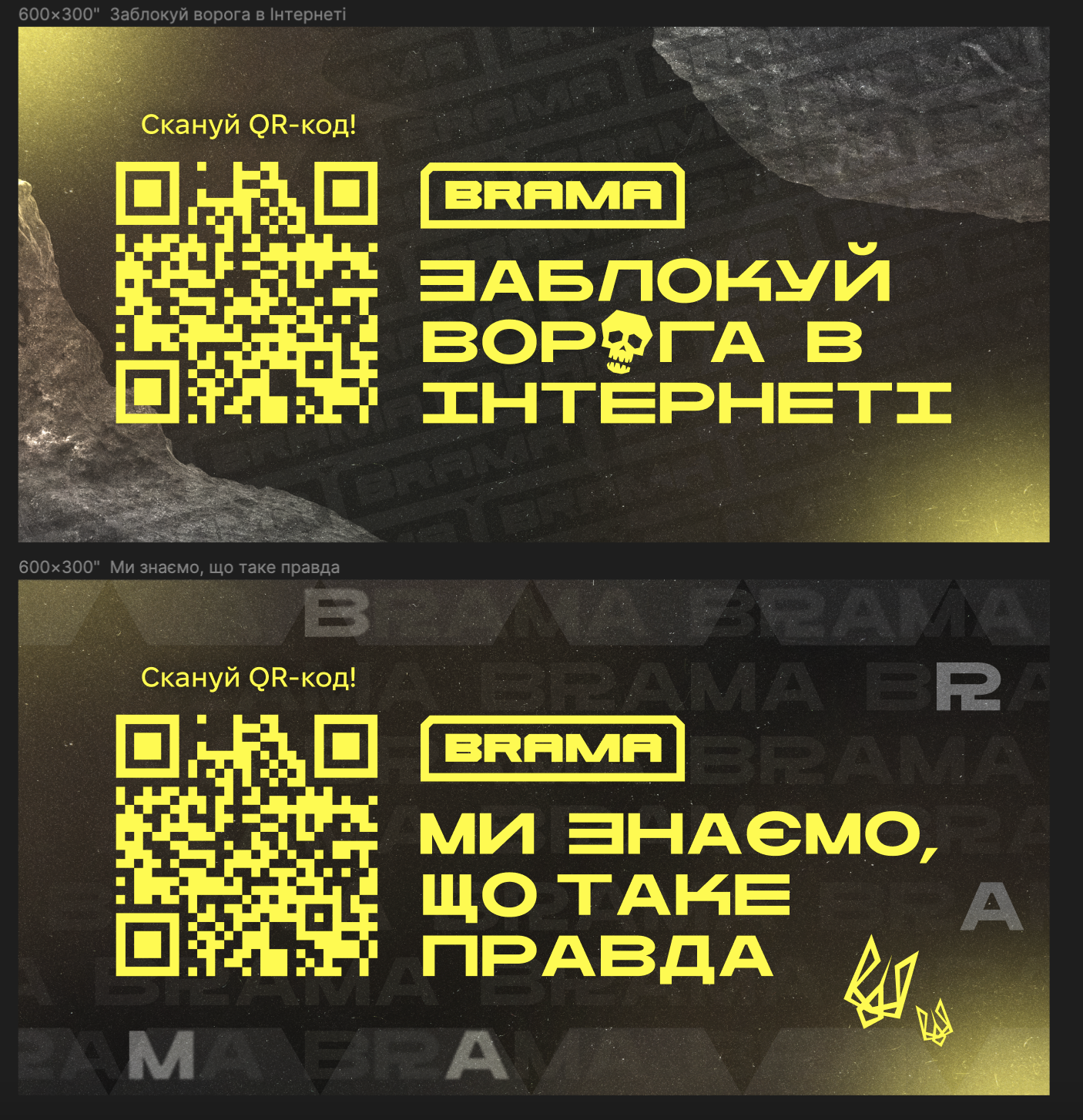 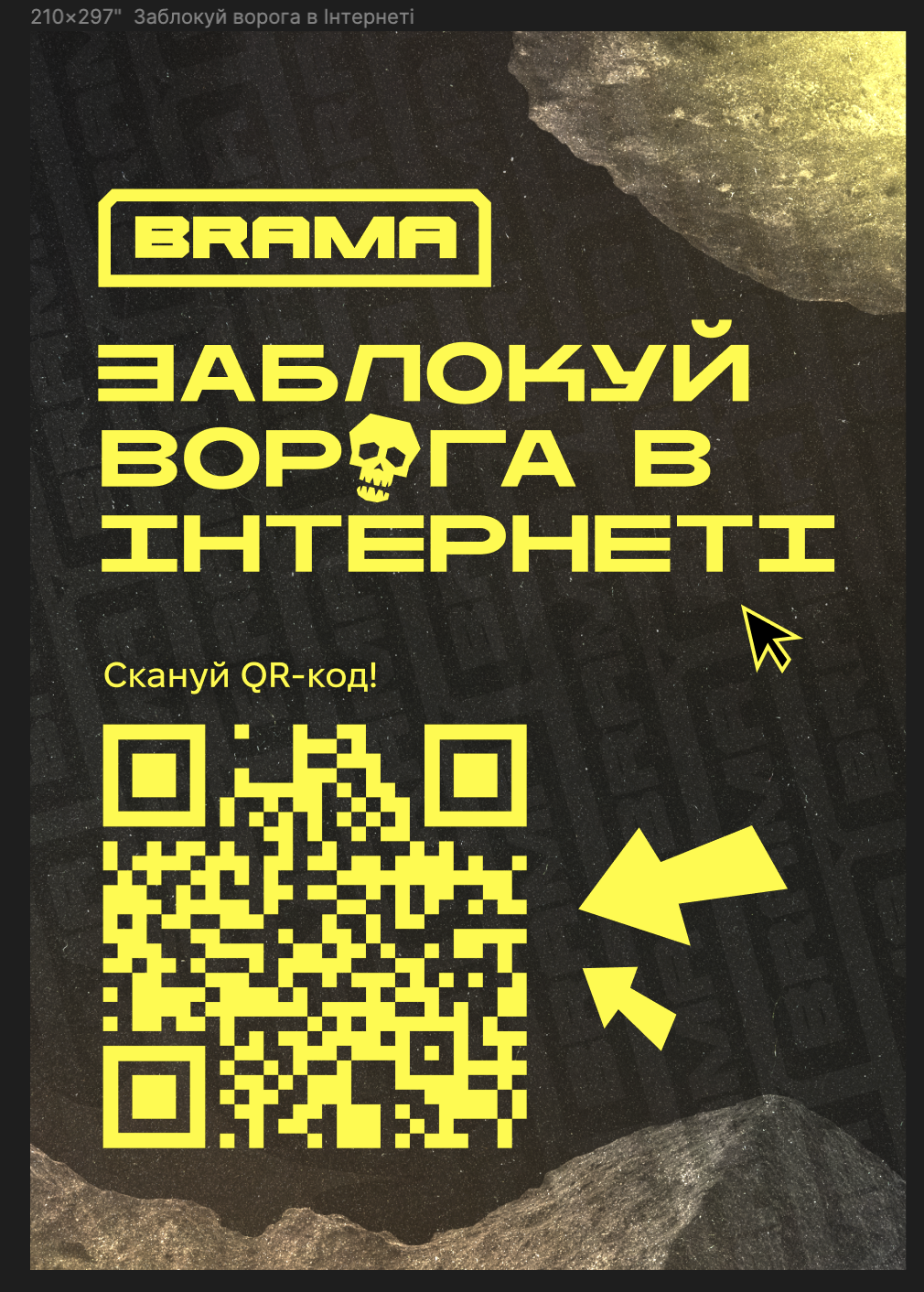 Розширення проєкту
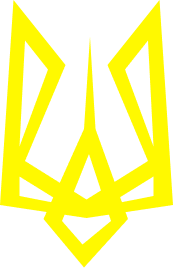 вебсайт Чатові Онлайн
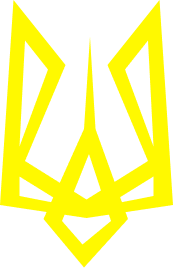 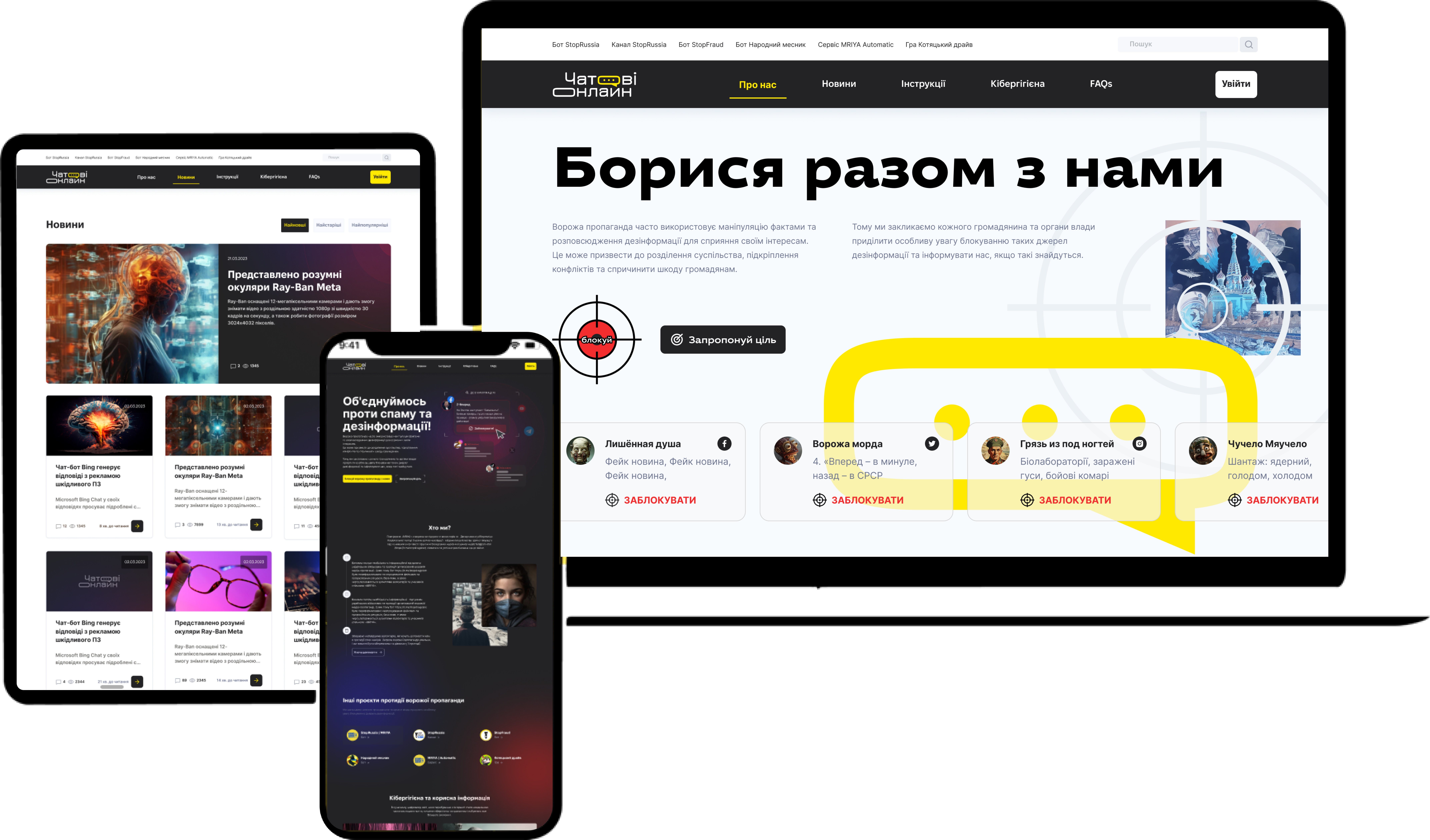 Розширення функціоналу Telegram-каналу з більш зручною навігацією, можливістю відслідковувати свій прогрес із блокування, обирати ресурси, які користувач буде блокувати

Освітній блок, в якому буде розміщено лекційні матеріали та тестові завдання до них. Кожен користувач матиме особистий кабінет для можливості відслідковування свого прогресу, а за результатами успішного складання тестових завдань, отримуватиме сертифікат про успішне проходження того чи іншого модулю. Наразі планується 5 освітніх блоків, що у подальшому будуть оновлюватись та доповнюватись.
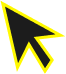 Платформа Чатові онлайн розробляється волонтерами за підтримки Акселераційної програми Act to Support проєкту «Фенікс», що виконується Фондом Східна Європа коштом Європейського Союзу (European Union in Ukraine)
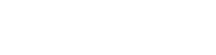 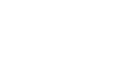 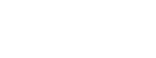 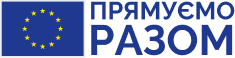 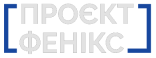 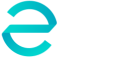 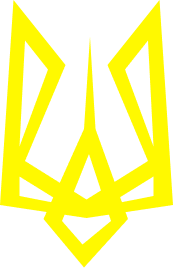 Розширення проєкту
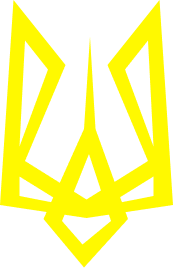 вебсайт Кібербрама
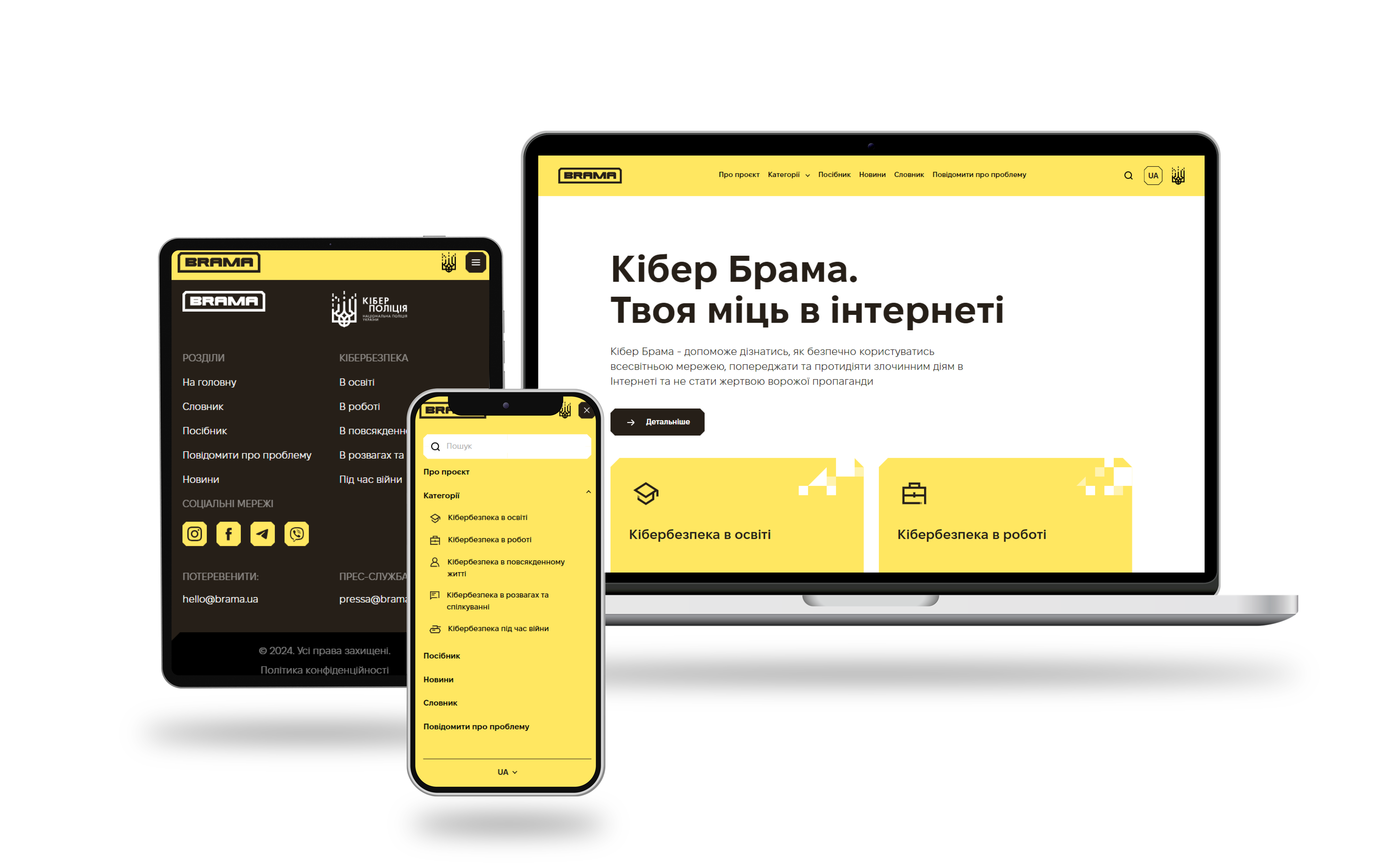 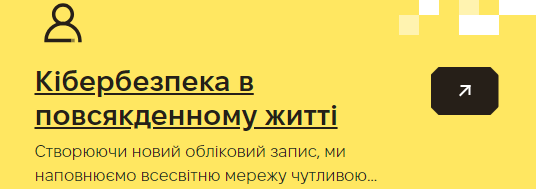 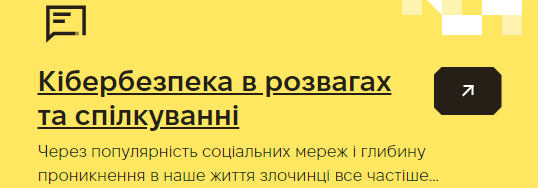 За допомогою порталу ви навчитесь безпечно використовувати сучасні цифрові технології, соціальні мережі, онлайн-платформи та застосунки, а також дізнаєтесь про наявні ризики в кіберпросторі.
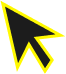 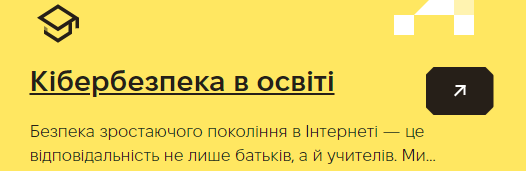 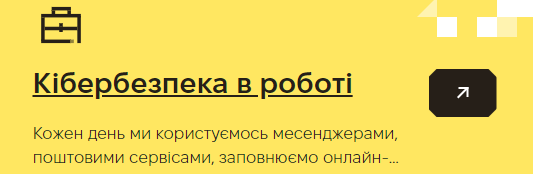 Проєкт створено Консультативною місією Європейського Союзу в Україні за ініціативи ДКП НПУ, у партнерстві з ГО «МІНЗМІН»
та компанією Yedynka
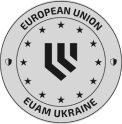 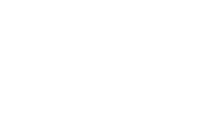 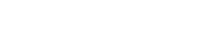 Розширення проєкту
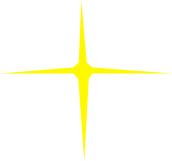 Мобільний додаток
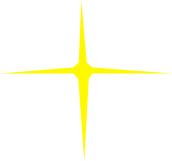 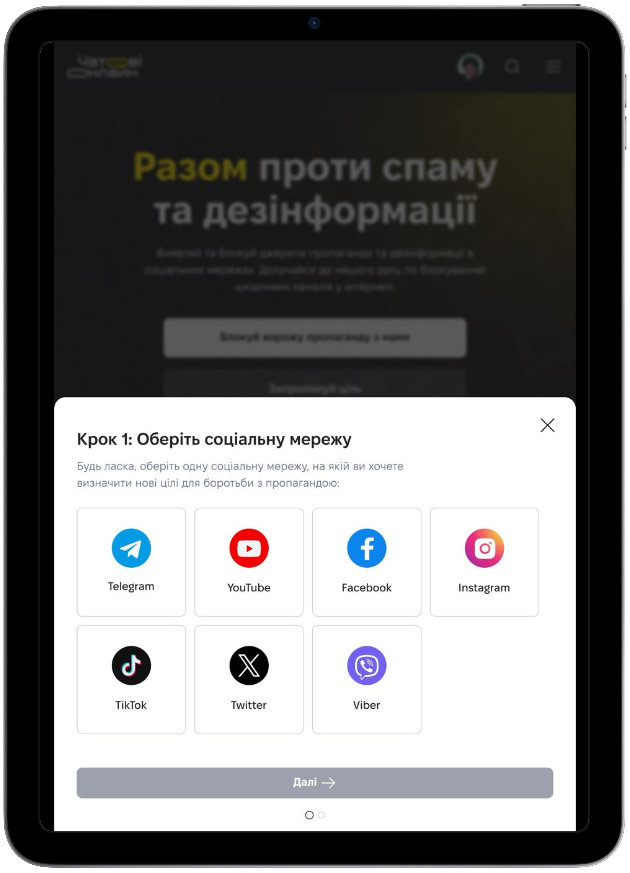 Має у собі всі функції Telegram-боту
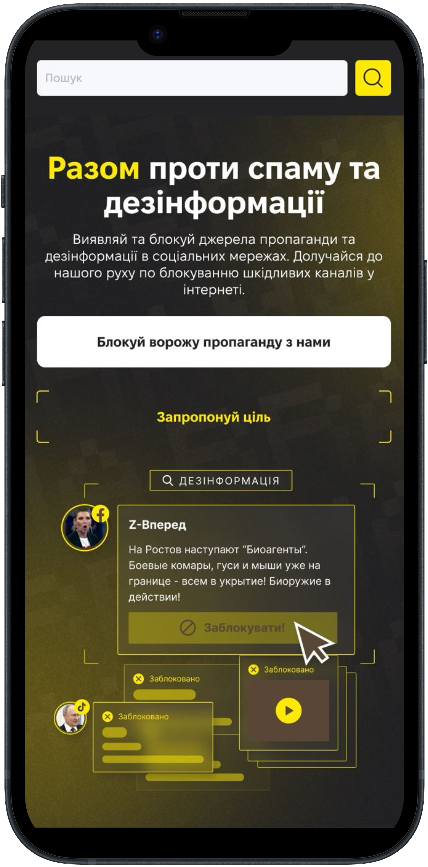 Може стати основною платформою після блокування Telegram на території України
Або для тих хто за своїм внутрішнім переконанням не бажає використовувати месенджер Telegram
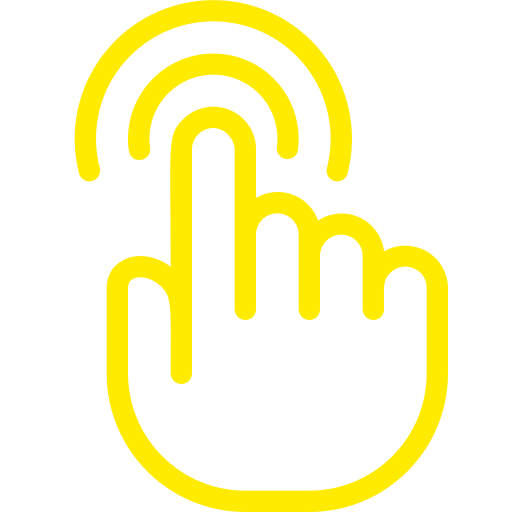 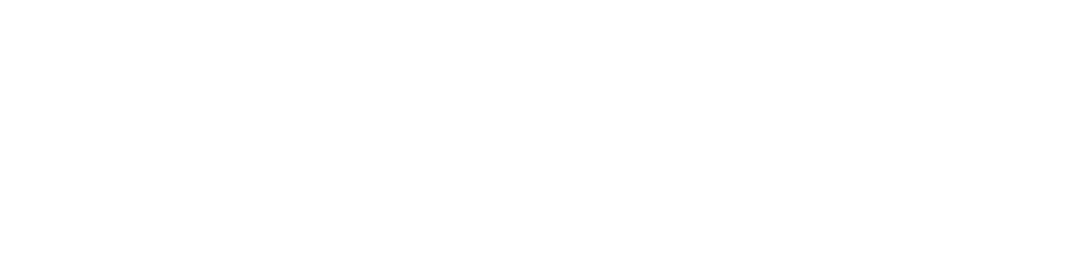 [Speaker Notes: Мобільний додаток «Брама» - що функціонуватиме як телеграм бот, тобто прийматиме та видаватиме лінки на блокування, але буде більш зручним 
в користуванні. Зазначений мобільний додаток може бути актуальним після блокування Телеграм на території України, або для тих хто за своїм внутрішнім переконанням не бажає використовувати месенджер Телеграм.]
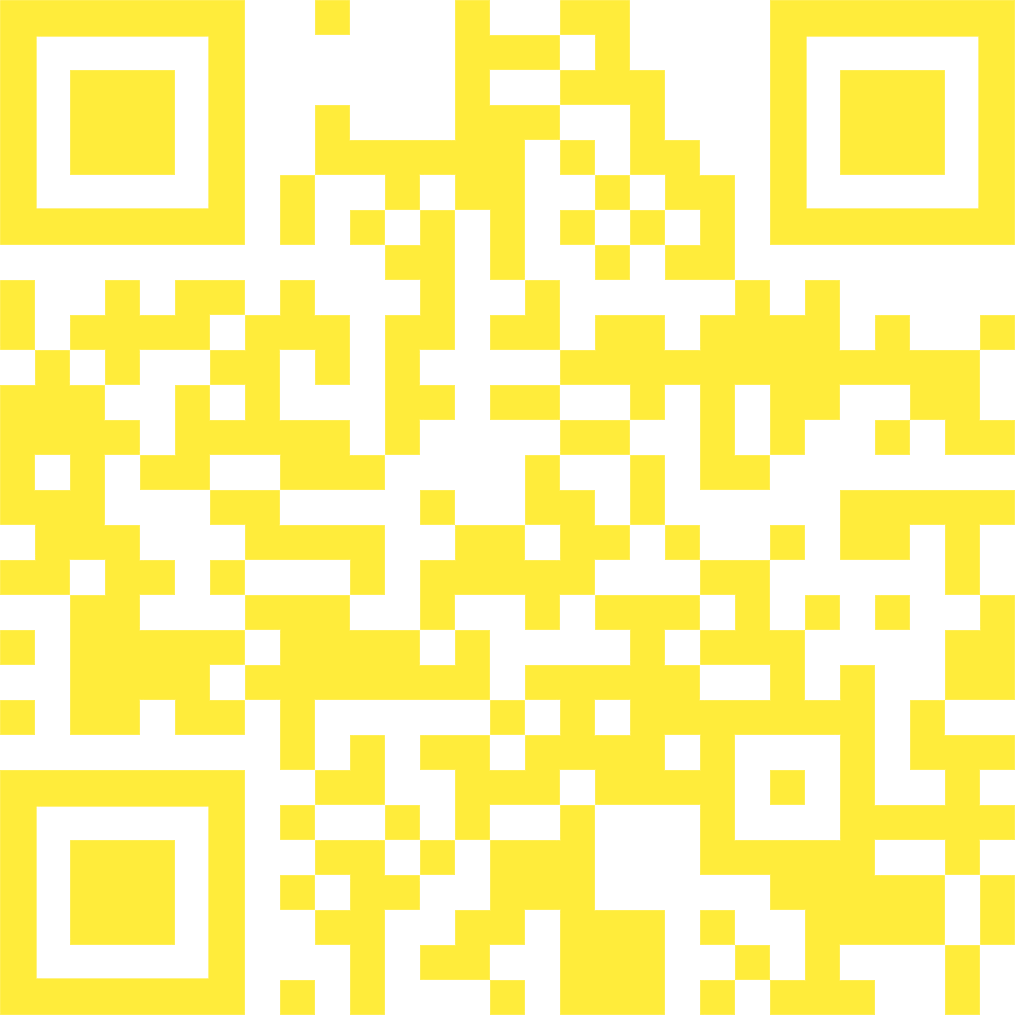 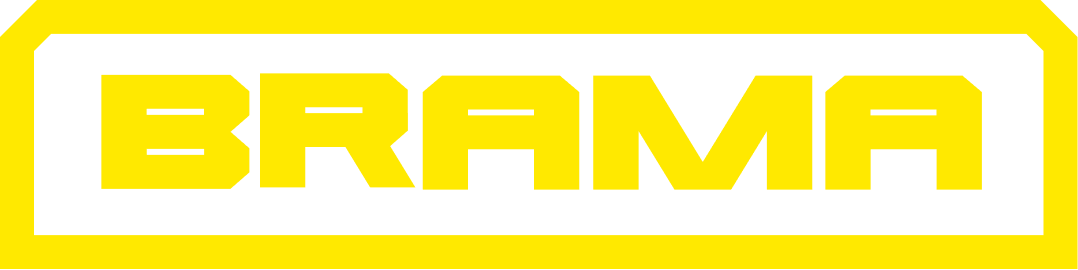 ОНЛАЙН ВАРТА УКРАЇНИ
Якщо ти не можеш донатити своїми силами або фінансами, 
ти можеш донатити свій час!
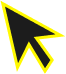